Indirect Cost Concerns Under the Uniform Guidance
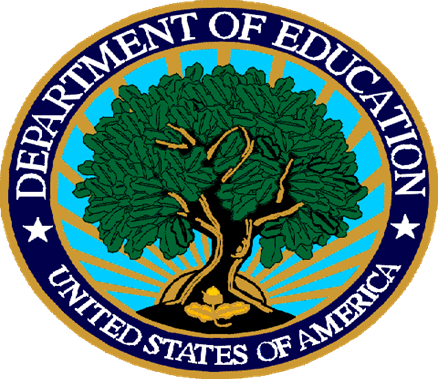 U.S. Department of Education
Objectives
Overview of Indirect Costs
Key Changes Under the Uniform Guidance
GAN Changes
De Minimis Rate
Grant Extensions
Sub-Recipient Rates
Timelines
Time and Effort Changes 
524 Budget Form 
Resources and Tools
Overview of Indirect Costs
What Are Indirect Costs?
Costs that have been incurred for common or joint purposes. 
Costs that benefit entire organization, and cannot be specifically identified to one cost objective.
An indirect rate ensures that each Federal agency providing funding picks up its fair share of indirect costs.
Typical Indirect Expenditures?
Executive Costs
Payroll Personnel 
Finance (Accounting)
Human Resources
Utilities  
Maintenance
Please note:  There are no costs that are exclusively indirect.
Cognizant Agency Determination
The Federal agency with the largest dollar amount of direct Federal awards with an organization will be designated as the cognizant agency for indirect costs and for the negotiation and approval of the indirect cost rates and/or Cost Allocation Plans.
Specific Cognizance Guidance
Unless there is a significant shift in dollar volume of the Federal awards to an entity, cognizance lasts:
Three years for Non-Profits.  See Appendix IV to Part 200 paragraph C. 2. a.
Five years for State & Local Govts.  See Appendix V. to Part 200 paragraph F.1.
Specific Cognizance Guidance
Regarding State Education Agencies (SEAs) and Local Education Agencies (LEAs):
EDGAR§75.561 (b) and 76.561 (b) states: Each SEA on the basis of a plan approved by the Secretary (ED Indirect Cost Group), shall approve an indirect cost rate for each LEA that requests it to do so. These rates may be for periods longer than a year if rates are sufficiently stable to justify a longer period.
Specific Cognizance Guidance
Institutions of Higher Education (IHEs):  See Appendix III to Part 200 paragraph C. 11
Regardless of dollar value, either HHS or DOD Office of Naval Research is cognizant for Colleges & Universities. 
Contingencies include: who provides the most funds for the most recent three years, types of research performed, etc.
Must be mutually agreed to by both agencies.
If neither agency provides Federal funding, cognizance defaults to HHS.
Cognizance must continue for five years.
Methods of Proposal Submission
In order for a grantee to claim indirect costs, it must submit either a(n):
Indirect Cost Rate Proposal; or
Cost Allocation Plan (CAP)
Indirect Cost Rate Proposal
A non-Federal entity must prepare documentation to establish an indirect cost rate.
Guidance Documents to prepare a proposal:
Non-Profit - A Guide for Indirect Costs Determination (Labor Guide)
Labor Guide

State & Local -Cost Allocation Guide for State & Local Governments (ED Guide) 
Green Book
Cost Allocation Plan (CAP)
Generally submitted in lieu of an indirect cost rate proposal. 
In certain situations, due to the nature of its Federal awards, grantees may be required to develop a cost allocation plan that distributes indirect and/or direct costs to specific funding sources.
Statewide Cost Allocation Plans (SWCAP)
HHS is cognizant for all SWCAPs
SWCAP is a part of indirect cost expenses that SEAs and State Agencies (SAs) propose.
Costs allocated for central services at the state level include motor pools, computer centers, purchasing, accounting, etc.
Indirect Cost Rate Agreement
An agreement signed by Federal agency head of Indirect Cost Office and an authorized representative of the non-federal entity; e.g. Commissioner, CEO, CFO, Comptroller, etc.  This agreement establishes indirect cost rates for non-federal entities to utilize for administrative cost reimbursement.
Applicability to Programs…
Discretionary (D) & Formula (F) Grant Programs
Unrestricted (Regular) (D & F)
Restricted (D & F)
Training (D)
Unrestricted (Regular) Programs
Are usually those without any statutory, or regulatory limitations on indirect costs.
Restricted Programs are Unique to ED
SUPPLEMENT NOT SUPPLANT - A statutory requirement that prohibits the use of federal funds to supplant non-federal funds.
These programs require the use of a restricted indirect cost rate. 
Computed in accordance with 34 CFR 76.564-76.569.
Adjustments to the unrestricted rate calculation are made and result in a lower rate to claim indirect cost reimbursement on restricted rate programs.
Training Programs 34 CFR 75.562 (c)(1)
Used for grants that pay primarily for training.
ED program officials determine whether a grant is a training grant.
Examples: Tuition costs, stipends, etc.
Maximum recovery 8% Modified Total Direct Cost (MTDC), or actual rate if lower. 
MTDC defined at 2 CFR §200.68 
Grantee must document its actual rate is not lower than 8%.
Types of Indirect Rates
Provisional/Final
Fixed with Carryforward
Predetermined
Types of Indirect Rates
Provisional - a temporary indirect cost rate used for funding, interim reimbursement and reporting indirect costs on federal awards pending the establishment of a “final rate” for that period. 
Final - an indirect cost rate based on the actual allowable costs of the period. A final rate is not subject to adjustment.
Types of Indirect Rates
Fixed with Carryforward – guarantees the grantee will receive its actual costs. 
Primarily for State & Local Governments (SEAs, SAs, LEAs).
An indirect cost rate calculated using the difference between estimated and actual costs of the period;  (under or over-recovery) and carried forward as an adjustment to the rate computation of a subsequent period.
Types of Indirect Rates
Predetermined –
Indirect rate applicable to a specified current or future period, based on an estimate of costs to be incurred. 
Barring unusual circumstance, not subject to adjustment.
Timeframe:  Ranges from two to four years.
Temporary Rate
A grantee without a federally approved indirect cost rate can utilize a temporary rate of 10% of budgeted direct salaries and wages for grant application purposes. 

See EDGAR§34 CFR Part 75.560 (c).
Key Changes Under the Uniform Guidance
Key Changes in Indirect Costs
200.210(a)(15) Federal awarding agency must include the Indirect cost rate on the Federal Award (Grant Award Notification (GAN)).  
200.414(f) - Grantees that have never negotiated an indirect cost rate may use de minimis rate of 10% of MTDC
200.414(g) – One-time extension of a current negotiated rate for a period of up to 4 years.  
200.331(a)(4) Sub-recipients can use Federal rate agreement, negotiate a rate, or de minimis rate.
Grant Award Notification Changes
The Uniform Guidance requires the indirect cost rate to be included on the Grant Award Notification.  
2 CFR 210 Requires ED to include the indirect cost rate on GANs to its awardees.  
Additionally, if a grantee makes a subgrant, 2 CFR 331 requires the grantee to ensure that the indirect cost rate is on the subaward.
Eligibility to Use the De Minimis Rate
This is a key flexibility to reduce burden for new grantees; however, please be aware that some programs/entities are restricted from using the de minimis rate:
State and Local Governments 
Under §§75.561 and 76.561 procedures, LEAs will receive their rates from the SEAs, based on a plan approved by the ICG.
Restricted rate programs with statutory supplement not supplant provisions
Training rate programs as defined under EDGAR 75.562
Rate Extension Up to Four Years
New flexibility:  Grantees with a current negotiated rate may apply for an extension of up to 4 years with Cognizant Indirect Cost Agency approval. – §200.414(f)
Reduces the requirement to negotiate annually
Requests for extensions must be submitted 60 days prior to the due date for the indirect cost proposals.
After extension period ends a new indirect proposal must be submitted and negotiated.
Not applicable with Fixed with carryforward rates; grantees must switch to predetermined rate based on current proposal submission.
Sub-Recipient Indirect Rates
Pass-through entities must list the approved federally recognized indirect cost rate on the GAN.
If no such rate exists:
A rate can be negotiated between the prime and sub-recipient.
Sub-recipient can use de minimis rate if it has never had a federally negotiated rate.  (refer to slide 27 for entities and programs not eligible for the de minimis rate).
Timelines
Timelines for Indirect Cost
Indirect Cost requirements apply to the first fiscal year beginning after December 26, 2014.
Work with your cognizant agency to ensure your indirect cost rate proposal reflects decisions appropriate for your program
Example: The grantee fiscal year ends June 30, 2015. Your rate proposal is due 6 months after the end of the current fiscal year, due December 31, 2015. Requests for extensions must be submitted 60 days prior to the due date of proposal submission, or October 31, 2015 in this example.
Time and Effort
Cognizant agency must approve substitute T&E systems.  See 2 CFR §200.430 Compensation (i)(5)

Substitute Systems for State & Local Government, and Indian Tribes parameters…
Strong system of Internal Controls; Substitute proposal with supporting documentation.
Current Department guidance…Letter to Chief State School Officers
ED is reevaluating current guidance given additional flexibility.
Contact ED staff for more information. (see slide 41)
Updated 524 Form (line 10)
Applicable to Discretionary Grants
The 524 Budget Form is being updated to reflect the UG changes.
Detailed information at bottom of form.
Applicant must indicate if Indirect Cost Rate Agreement was approved by the Federal government.
Updated 524 Form
Do you have an Indirect Cost Rate Agreement approved by the Federal government?   ____Yes   ____No. 
If yes, please provide the following information:
Period Covered by the Indirect Cost Rate Agreement:  From: ___/___/______ To:  ___/___/______  (mm/dd/yyyy)
Approving Federal agency:  ____ED     ____Other (please specify):  __________________________ The Indirect Cost Rate is   _________%
Applicable to Discretionary Grants
Updated 524 Form
Applicable to Discretionary Grants
If this is your first Federal grant, and you do not have an approved indirect cost rate agreement, are not a State, or Local government, and are not funded under a training rate program or a restricted rate program, do you want to use the de Minimis rate of 10% of MTDC? ____Yes  ____No.  If yes, you must comply with the requirements of 2 CFR § 200.414(f).
Updated 524 Form
Applicable to Discretionary Grants
If you do not have an approved indirect cost rate agreement, do you want to use the temporary rate of 10% of budgeted salaries and wages?  ____Yes  ____No.  If  yes, you must submit a proposed indirect cost rate agreement within 90 days after the date your grant is awarded, as required by 34 CFR § 75.560.
Updated 524 Form
Applicable to Discretionary Grants
For Restricted Rate Programs (check one) -- Are you using a restricted indirect cost rate that:
 ___ Is included in your approved Indirect Cost Rate Agreement?  Or   ___ Complies with 34 CFR 76.564(c)(2)? The Restricted Indirect Cost Rate is _________%
Resources and Tools
Resources
Cost Allocation Guide for State & Local Governments https://www2.ed.gov/about/offices/list/ocfo/fipao/guideigcwebsite.pdf
A Guide for Indirect Costs Determination (Labor Guide) http://www.dol.gov/oasam/boc/DCD-2-CFR-Guid-Jan2015.pdf
Indirect Cost Frequently Asked Questions (FAQs) http://www2.ed.gov/about/offices/list/ocfo/fipao/icgindex.html
Resources
External homepage for applicants, grantees, and the general public— 
http://www2.ed.gov/policy/fund/guid/uniform-guidance/index.html 
Email address for Uniform Guidance Questions— 
UniformGrantGuidanceImplementation@ed.gov
ED Indirect Cost Group Contact
Frances Outland, Director  
Office of the Chief Financial Officer
Financial Improvement Operations
Telephone  (202) 245-8082